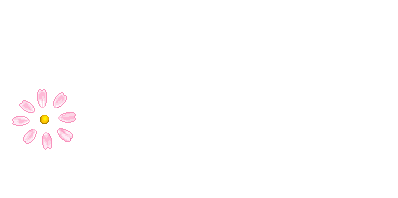 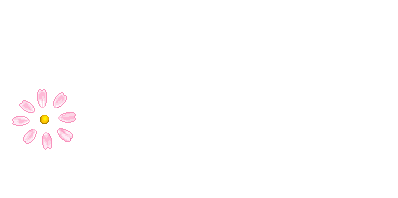 CHÀO MỪNG CÁC EM ĐẾN VỚI GIỜ ÂM NHẠC
CHÀO MỪNG CÁC EM ĐẾN VỚI GIỜ ÂM NHẠC
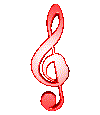 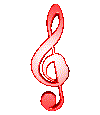 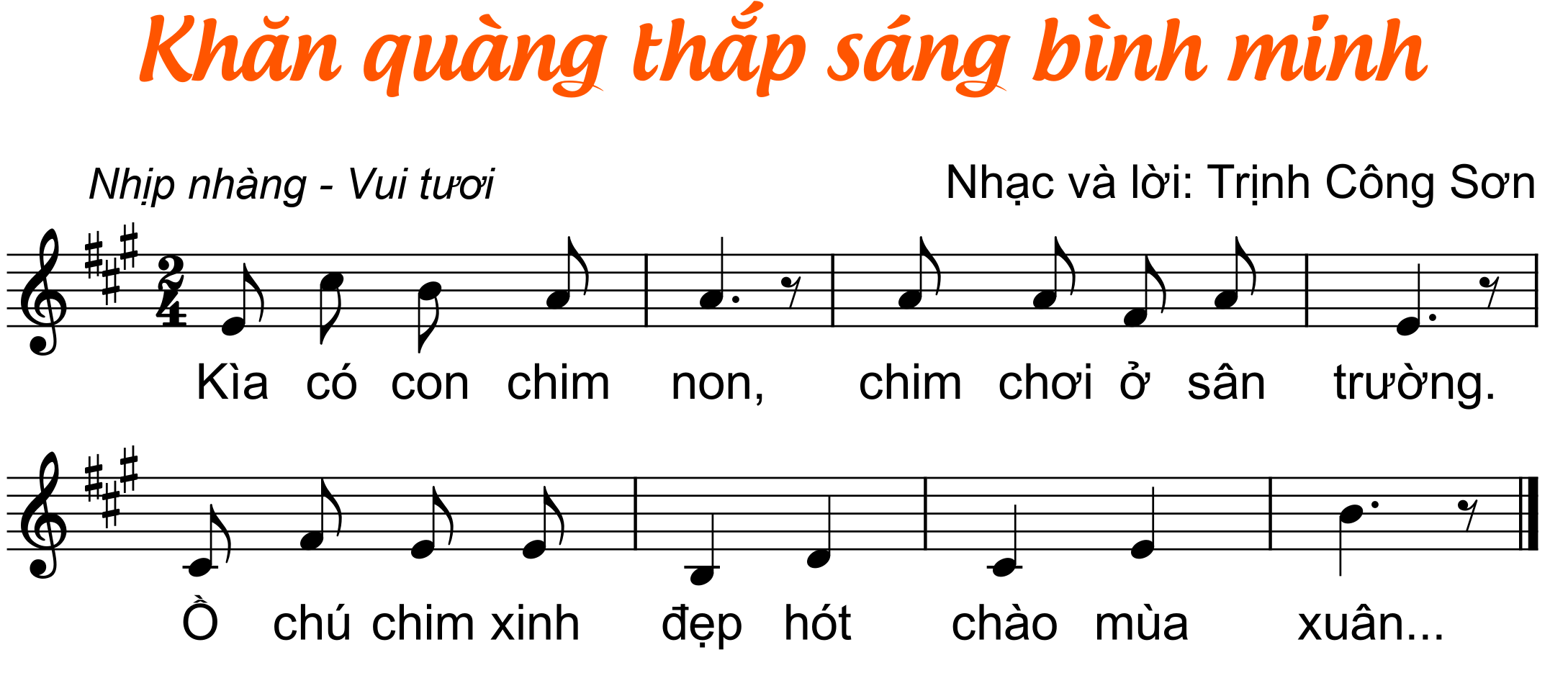 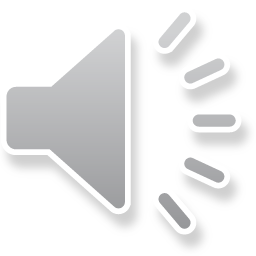 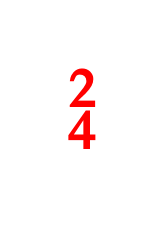 Tìm hiểu về nhịp
- Nhịp    có 2 phách trong một ô nhịp, mỗi phách có giá trị trường độ bằng một nốt đen. Phách thứ nhất đứng sau vạch nhịp là phách mạnh. Phách thứ hai là phách nhẹ.
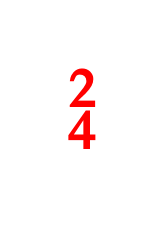 Mạnh       nhẹ       mạnh      nhẹ         mạnh         nhẹ                 mạnh  nhẹ
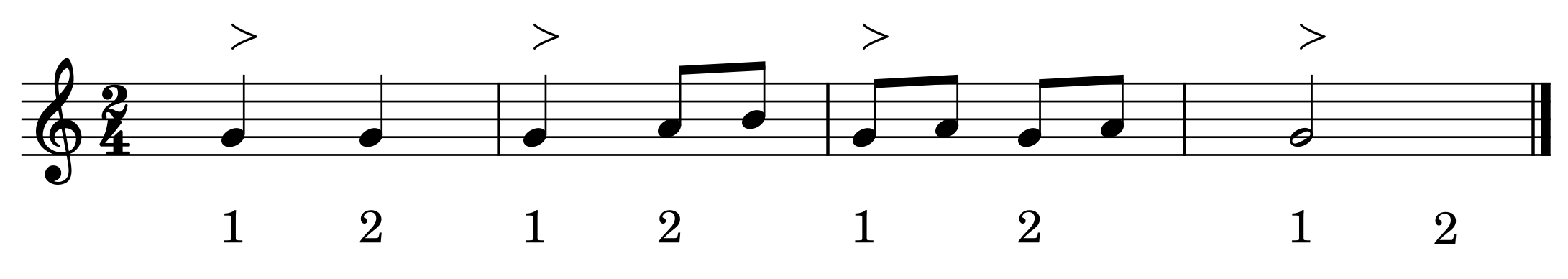 Phách
- Nhịp    thường được viết cho các bài hát thiếu nhi có tính chất vui tươi, trong sáng hay những bài hát, bản nhạc có tính hành khúc.
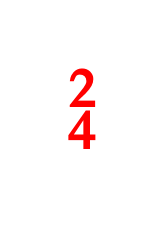 [Speaker Notes: GV có thể đưa thêm các ví dụ khác về nhịp 2/4 để giúp HS khắc sâu kiến thức]
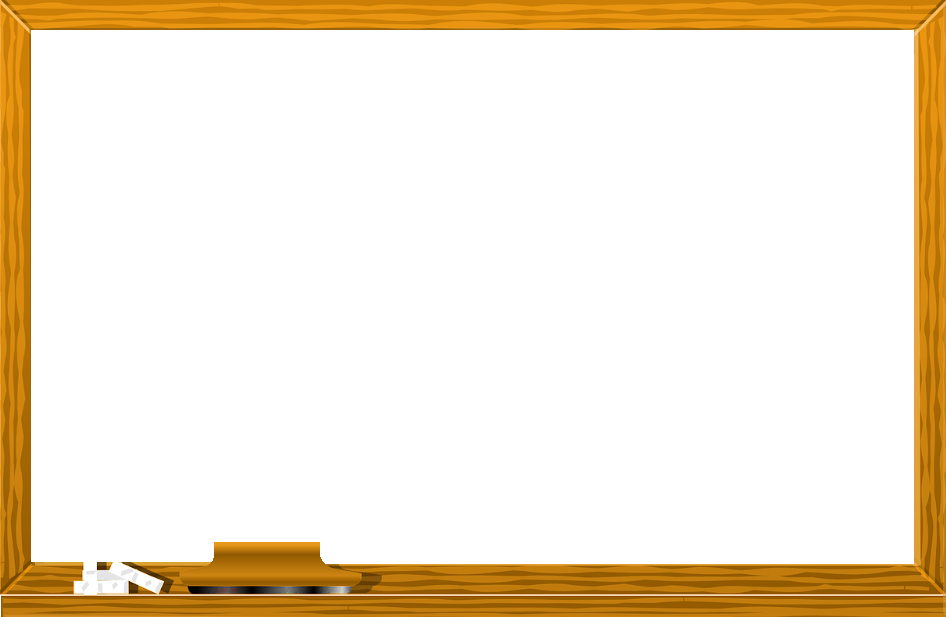 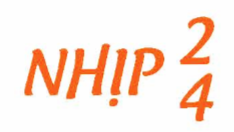 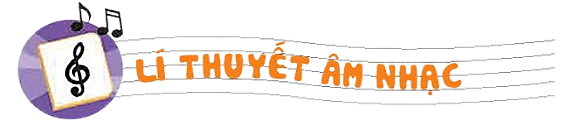 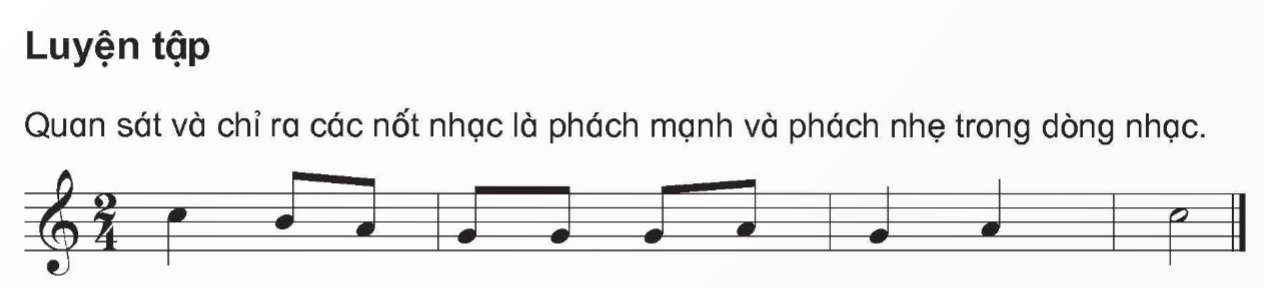 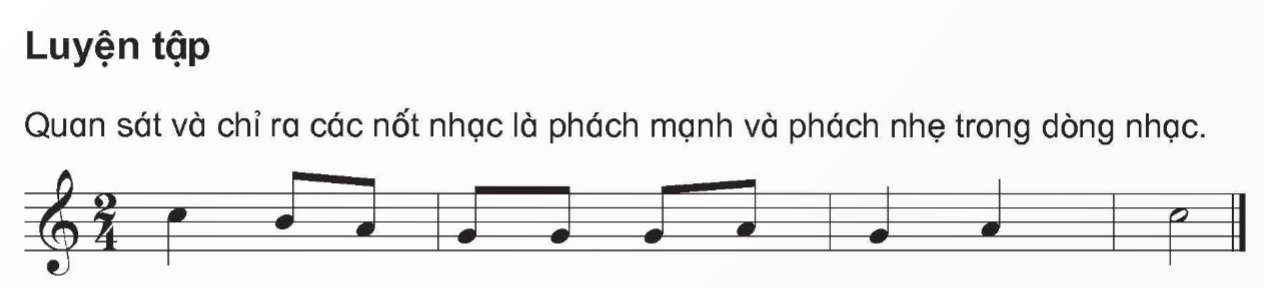 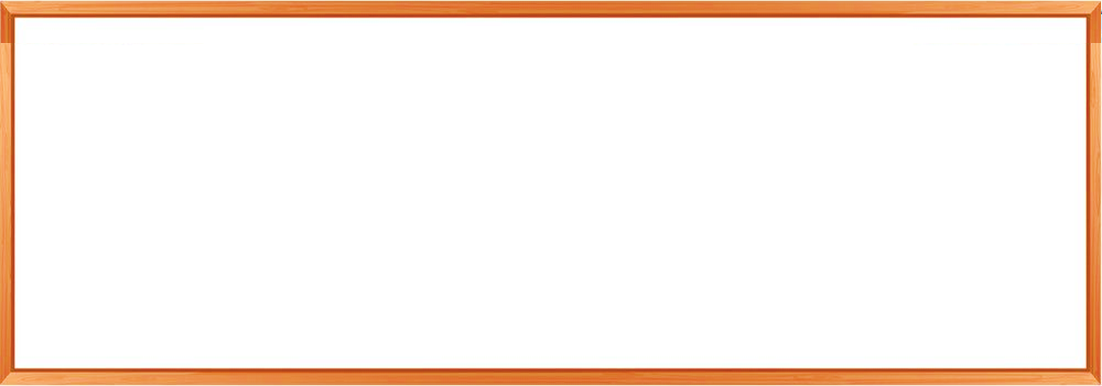 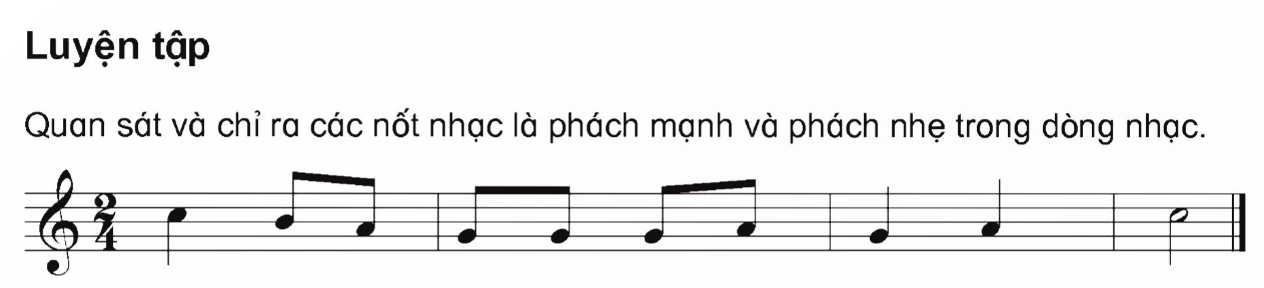 -
-
-
>
>
>
>
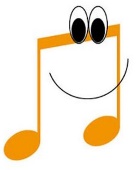 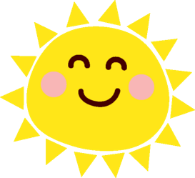 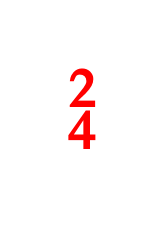 2 phách
1 hình
2 hình
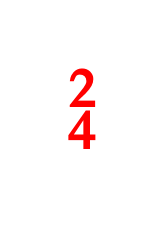 4 hình
1 dấu
2 dấu
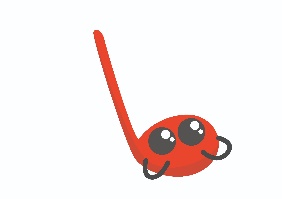 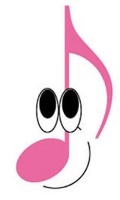 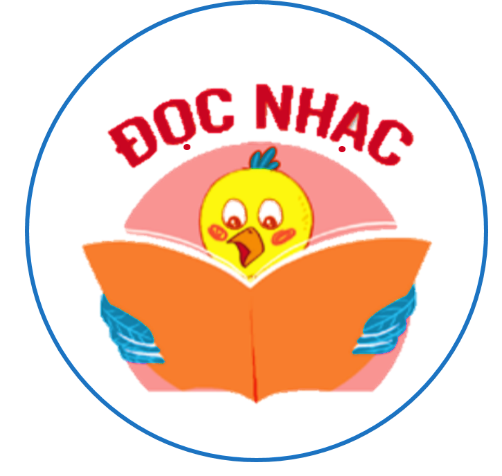 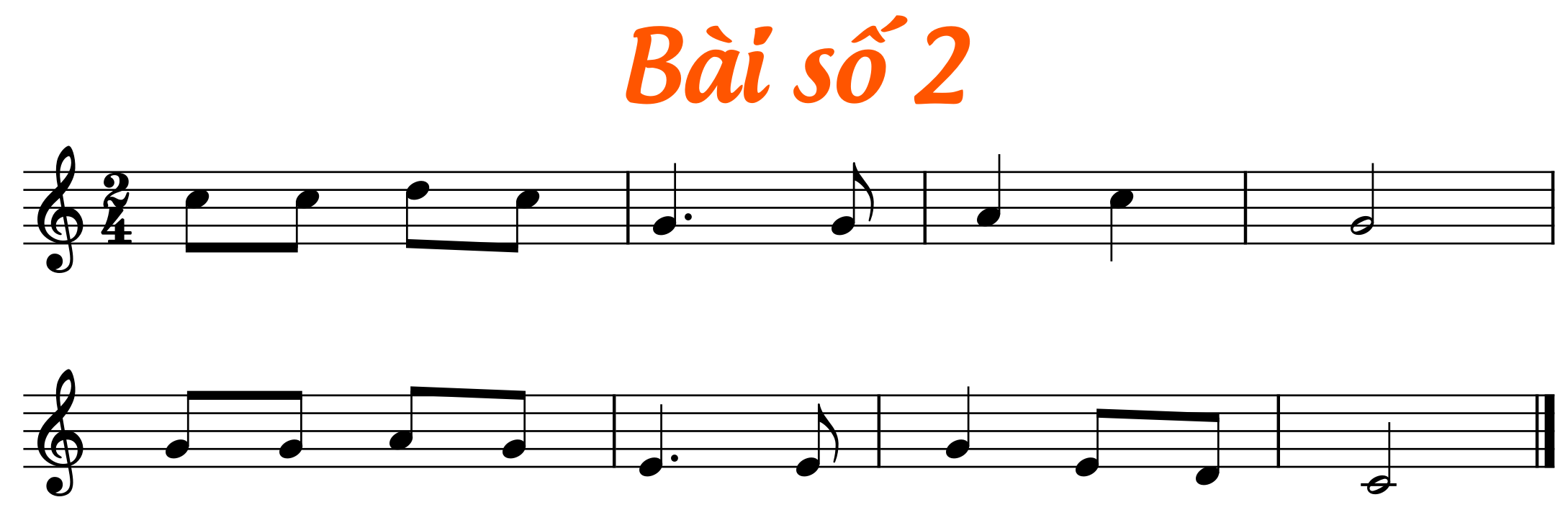 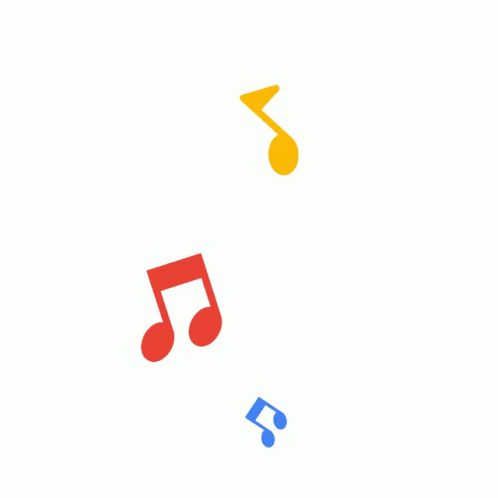 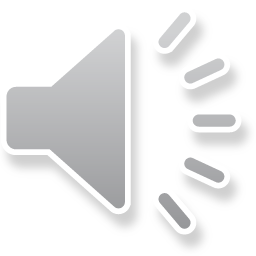 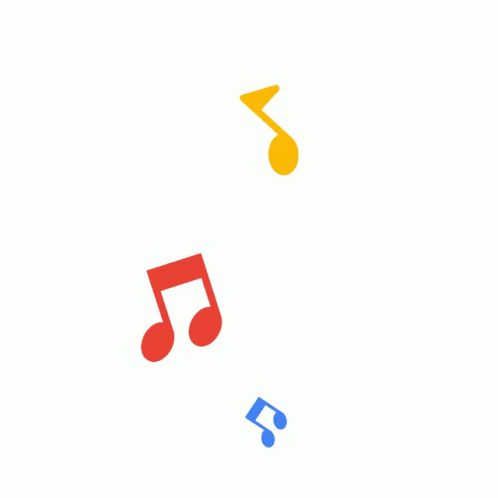 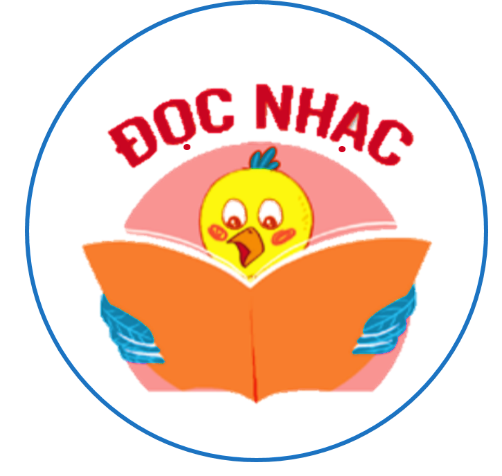 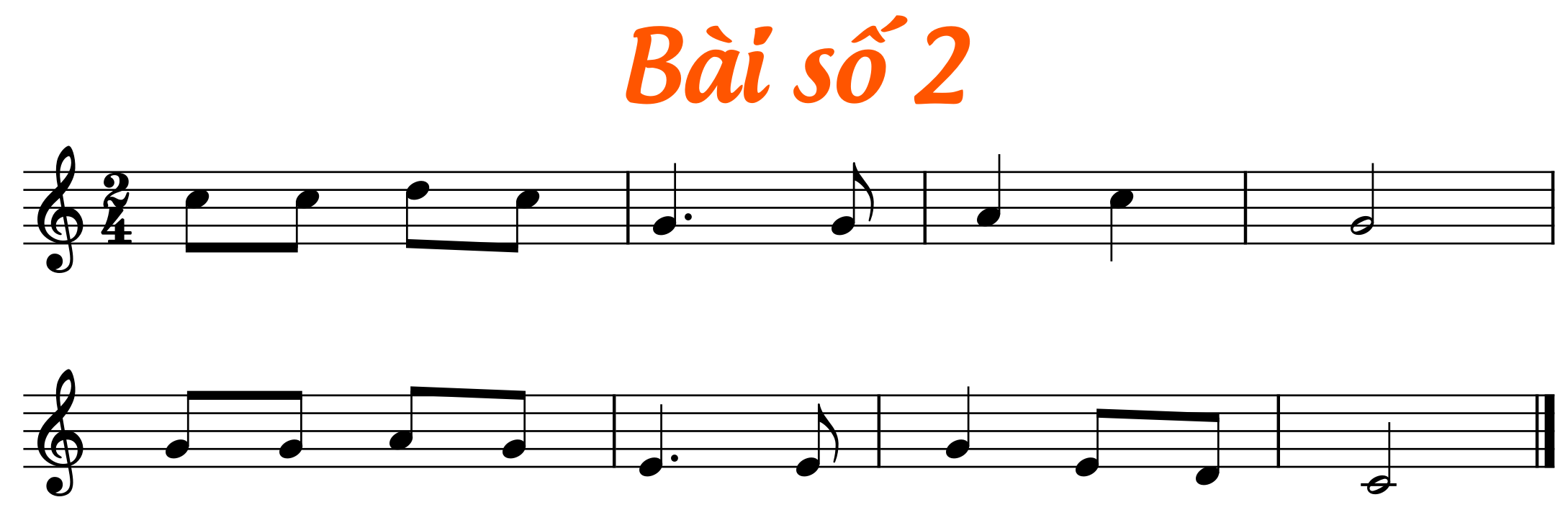 Đô   Đô     Rê    Đô      Son       Son      La      Đô             Son
Son   Son    La   Son      Mi        Mi       Son    Mi      Rê        Đô
Đọc gam Đô trưởng
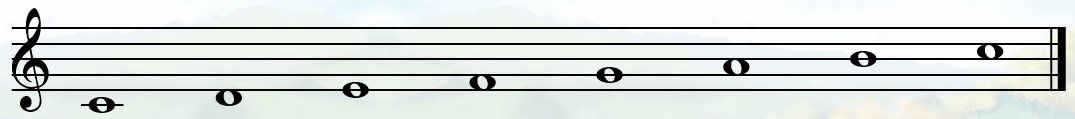 Đô        Rê         Mi          Pha      Son        La        Si       (Đô)
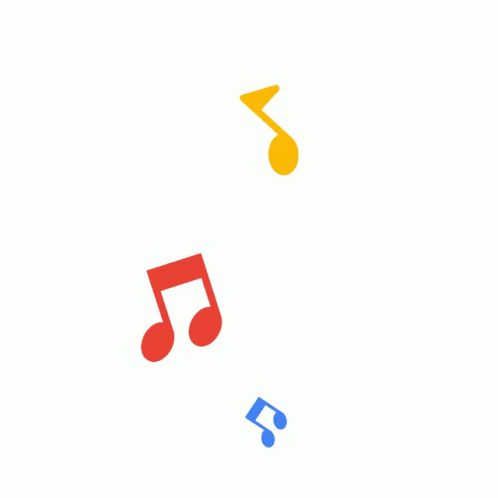 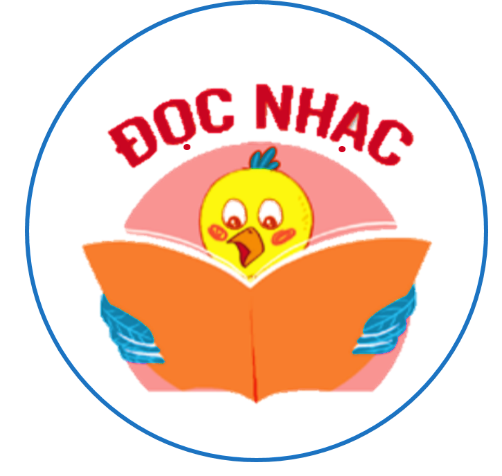 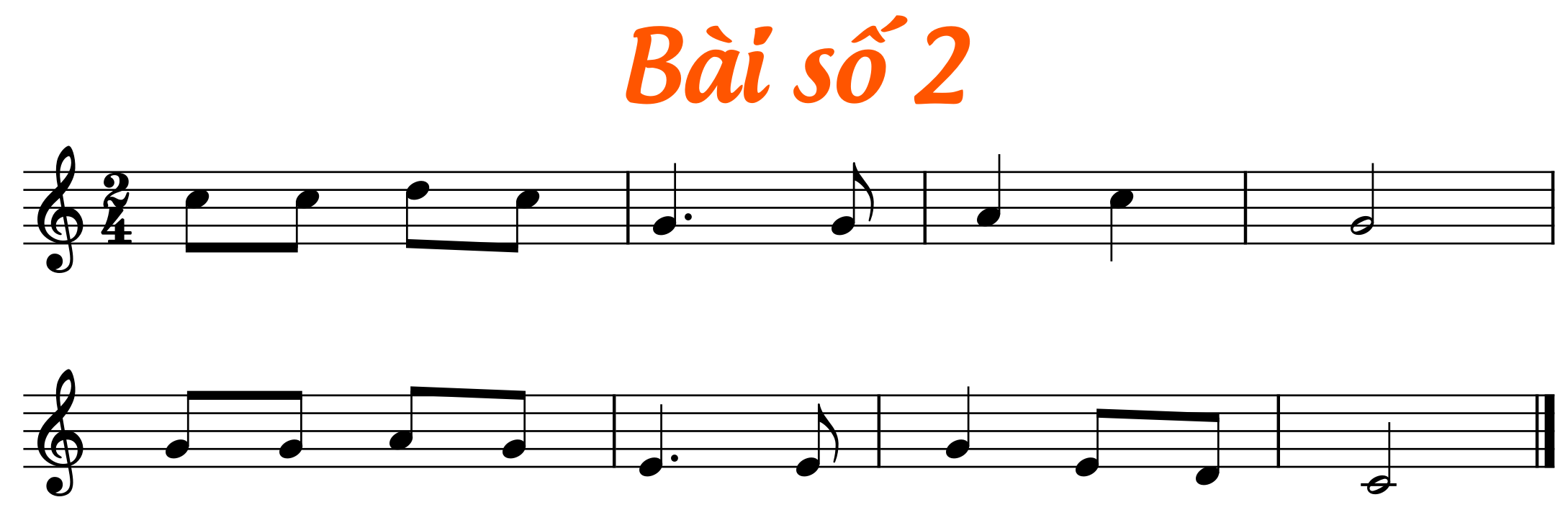 Đọc tiết tấu kết hợp gõ đệm
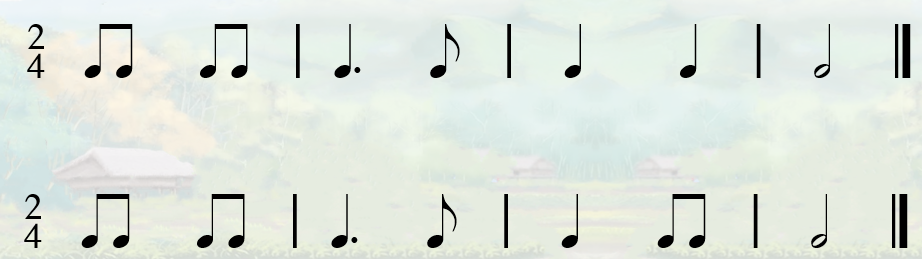 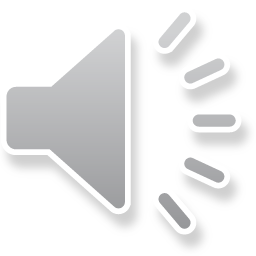 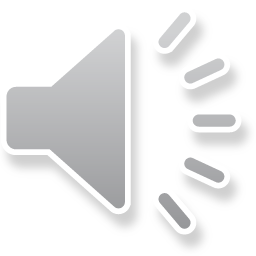 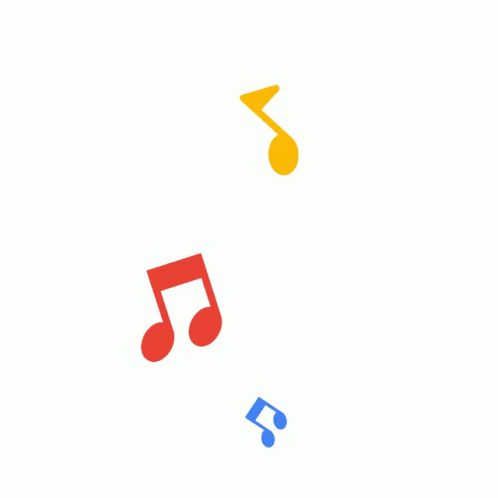 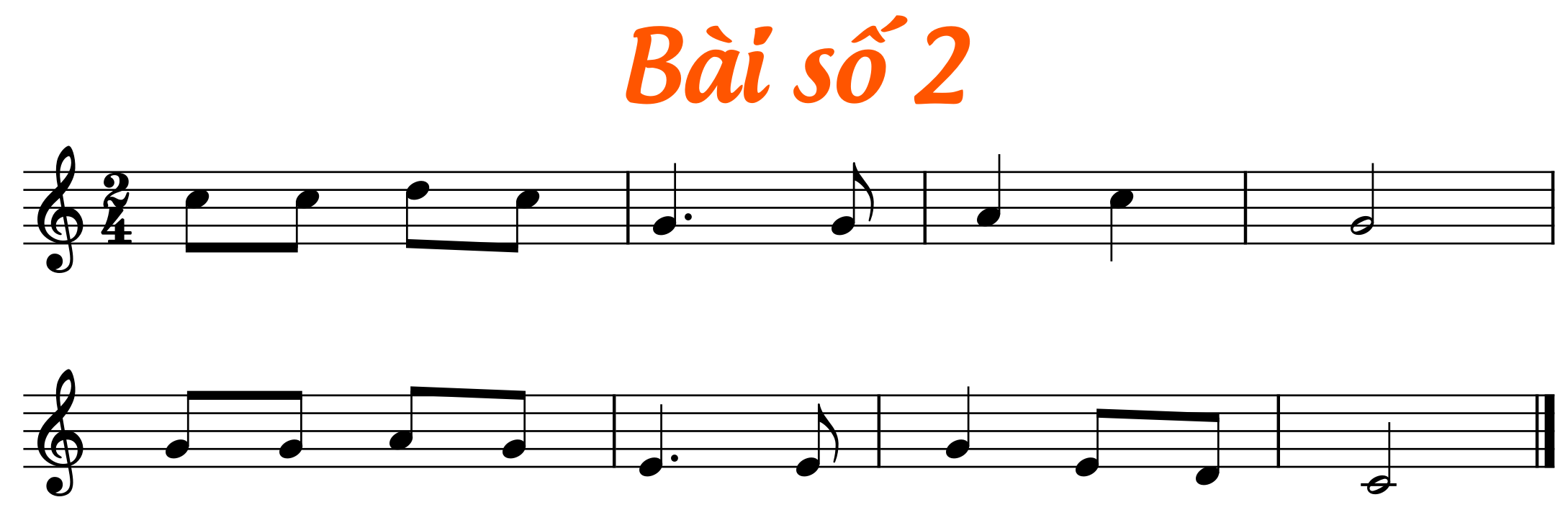 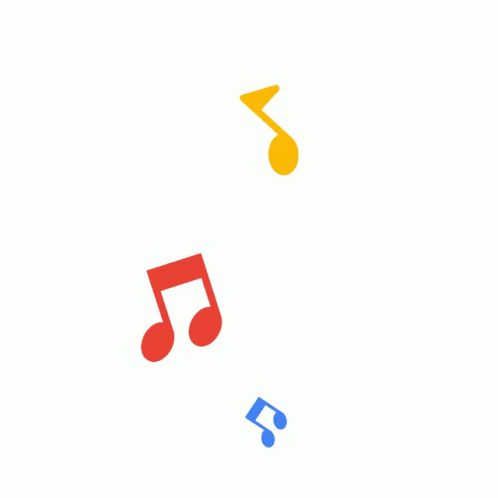 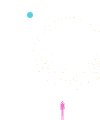 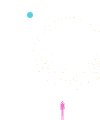 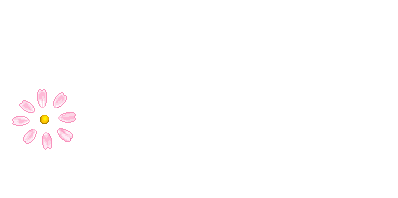 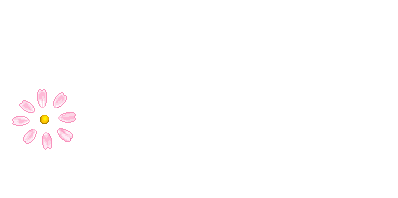 CẢM ƠN VÀ HẸN GẶP LẠI CÁC EM
CẢM ƠN VÀ HẸN GẶP LẠI CÁC EM
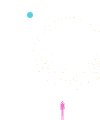 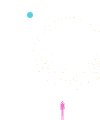 Chúc các em
Vui tươi – Chăm ngoan – Học tốt
Chúc các em
Vui tươi – Chăm ngoan – Học tốt
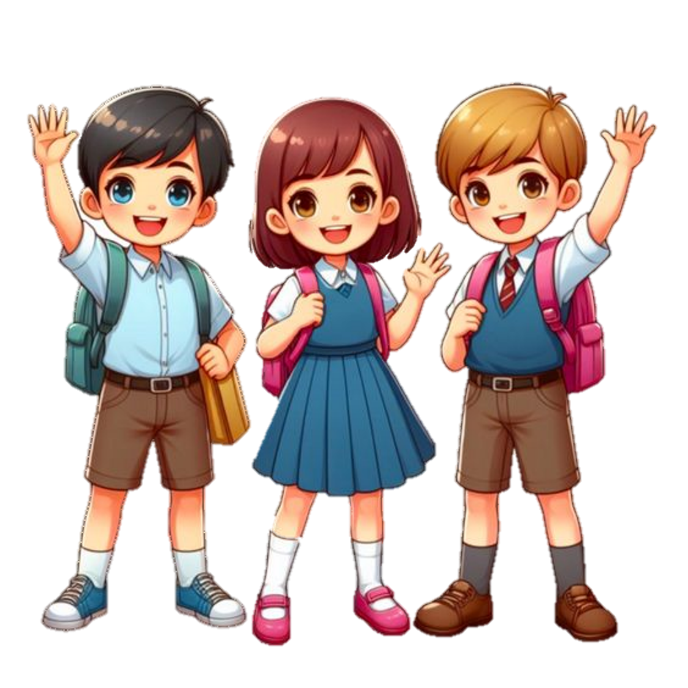 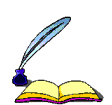 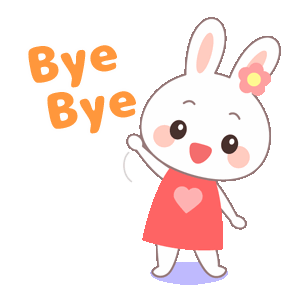 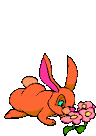 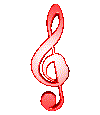 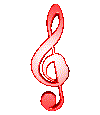